Odhad úrovne vedomosti študenta – návrh experimentu
Autorka: Veronika Štrbáková, Vedúca práce: prof. Mária Bieliková
Cieľ práce
2
odhadnúť aktívny čas študentovej aktivity s LO
 
odhadnúť vedomosť na základe sledovania používateľovej aktivity nad vzdelávacím objektom
Hypotéza
3
Navrhnutý spôsob odhadu úrovne vedomosti na základe aktívneho času práce používateľa so vzdelávacími objektami odhaduje vedomosti používateľov vierohodne.
Navrhnutý spôsob odhadu úrovne vedomosti odhaduje vedomosti používateľov vierohodne.
Základ pre metódu „Odhad úrovne vedomosti“
4
Vlastnosti vzdelávacích objektov
ARI, LIX, priemerný čas aktívnej práce, priradené koncepty

Zachytávanie používateľových akcií
čas aktívnej práce nad vzd. objektom (čas čítania, myš, posúvanie, atď.)
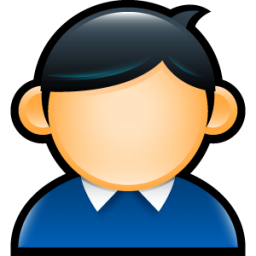 Používateľ
5
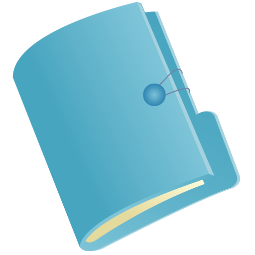 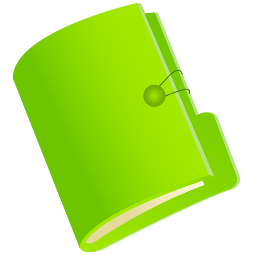 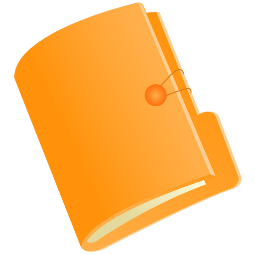 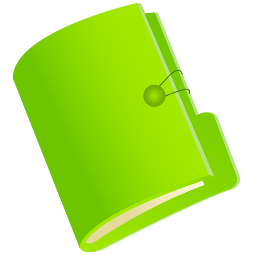 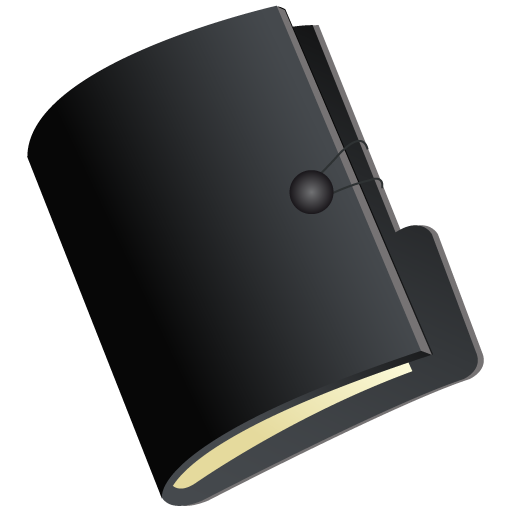 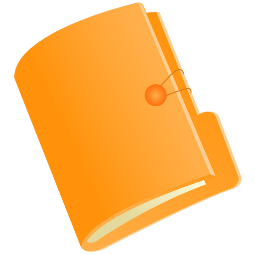 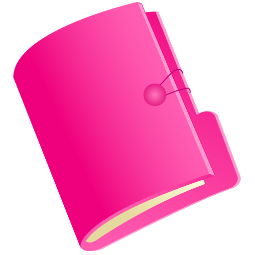 Návrh overenia
6
cieľ – nájsť závislosť vedomosti od času aktívnej práce, kurz FLP







odhad nárastu úrovne vedomosti
pretest
posttest
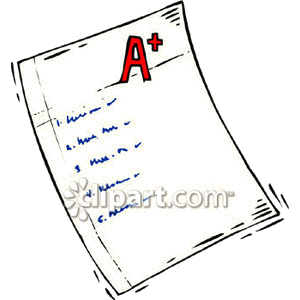 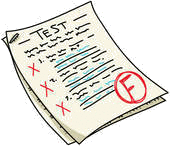 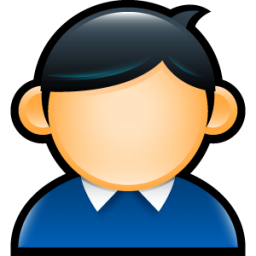 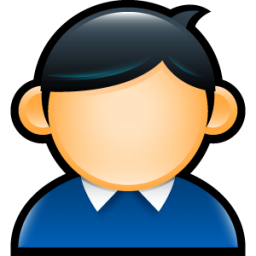 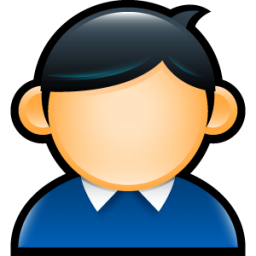 príprava študentov v Alefe
čas
Technické zabezpečenie
7
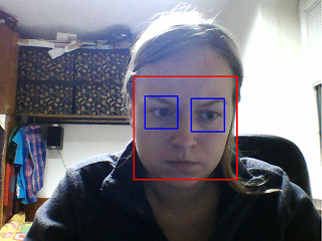 rozšírenie do prehliadača
taby, pohyby myši, posúvanie

lokálny program
detekcia priamo natočenej tváre na displej

eye tracker
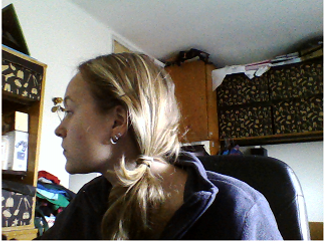 Dataset
8
txt file pre každý LO
originálna url
akcia (activated, updated, created), celkový čas detekcie tváre, čas, kedy bola tvár detegovaná, počet pohybov myši, počet posúvaní
celkový čas detekcie tváre pre LO, celkový čas aktívnej práce s LO na základe detekcie tváre, počtu pohybov myši, počtu posúvaní
dáta z Alefu
odpovede z pretestu, postestu – nárast vedomosti
Študenti
9
20 prvákov
základy z PrPr, v súčasnosti OOP
žiadne vedomosti z FLP
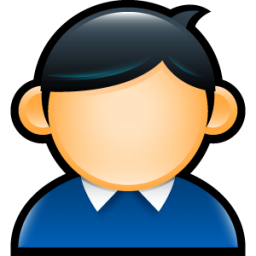 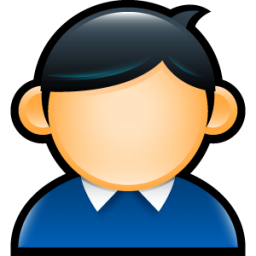 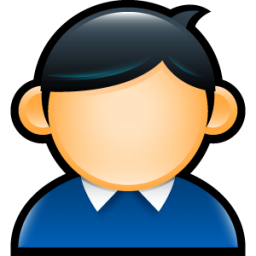 Pretest
10
úloha: Samostatne vyriešiť úlohy a testové otázky, čas 30 minút, s cieľom napísať test čo najlepšie. Nesmú sa radiť navzájom, nesmú sa vyrušovať navzájom a nesmú používať žiadne pomôcky okrem písacích potrieb.

LISP, PROLOG
Štúdium v Alefe
11
úloha: Študovať kurz FLP v Alefe, čas 2 hodiny, s cieľom sa naučiť čo najviac. Žiadne ďalšie obmedzenia.
zbieranie datasetu na analýzu
sledovanie a zapisovanie si neobvyklých akcií ako vyrušenie počas štúdia (?)
Posttest
12
úloha: Samostatne vyriešiť úlohy a testové otázky, čas 30 minút, s cieľom napísať test čo najlepšie. Nesmú sa radiť navzájom, nesmú sa vyrušovať navzájom a nesmú používať žiadne pomôcky okrem písacích potrieb.

LISP, PROLOG
Závislosť vedomosti od času aktívnej práce
13
nájsť závislosť medzi časom aktívnej práce a vedomosťou
je táto krivka ovplyvňovaná vlastnosťami dokumentu?
Vyhodnotenie experimentu
14
zistiť príbytok vedomosti na základe dát z pretestu a posttestu
zistiť nárast úrovne vedomosti na základe aktívneho času študenta
porovnať výsledky navzájom